Programa de las Naciones Unidas para el Desarrollo
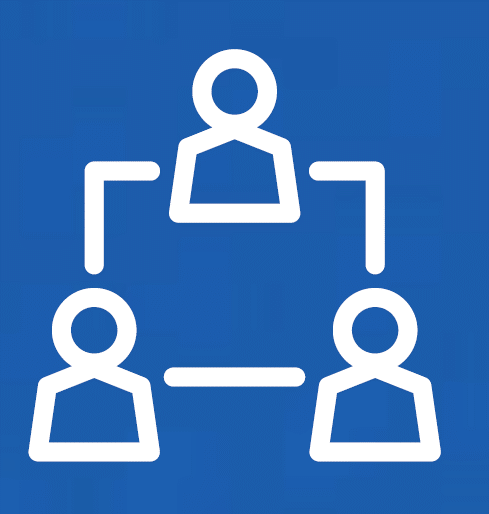 MÁS DE
17,500
PERSONAS TRABAJANDO
EN TODO EL MUNDO
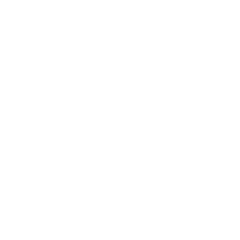 EN MÁS DE
4,500
PROYECTOS
INVERTIMOS MÁS DE
$4.63
BILLONES (USD)
EN PROYECTOS DE DESARROLLO
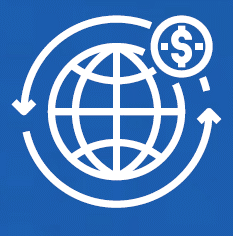 EN 170
PAÍSES &
TERRITORIOS
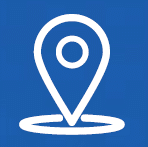 Los retos del desarrollo son complejos y cada contexto es distinto. 
Diseñamos nuestro trabajo para cumplir con las necesidades de las personas y comunidades a las que servimos.
#NextGenUNDP
Nuestro
enfoque
Trabajamos en 
3 ÁMBITOS DEL DESARROLLO
Erradicación de la pobreza en todas sus formas y dimensiones
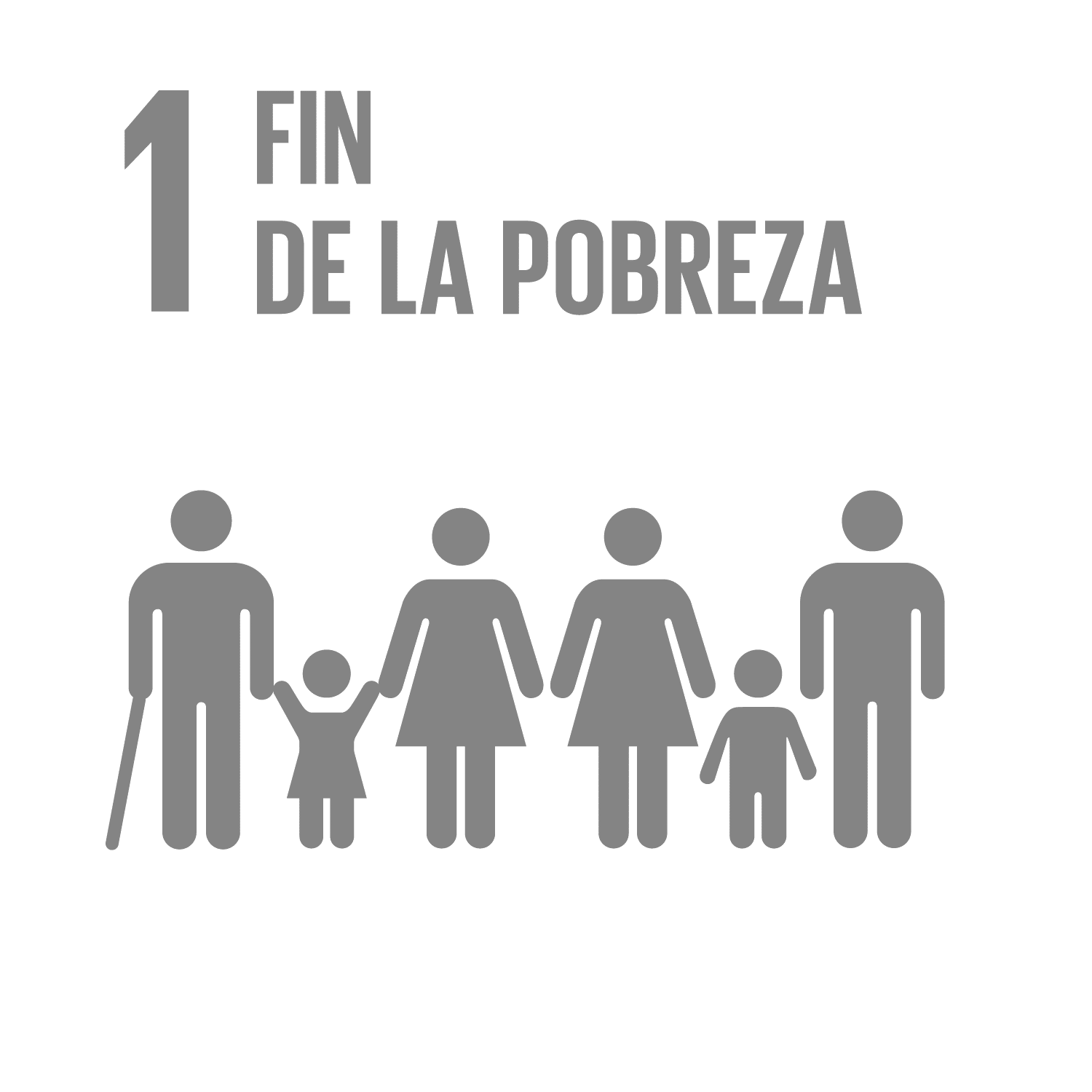 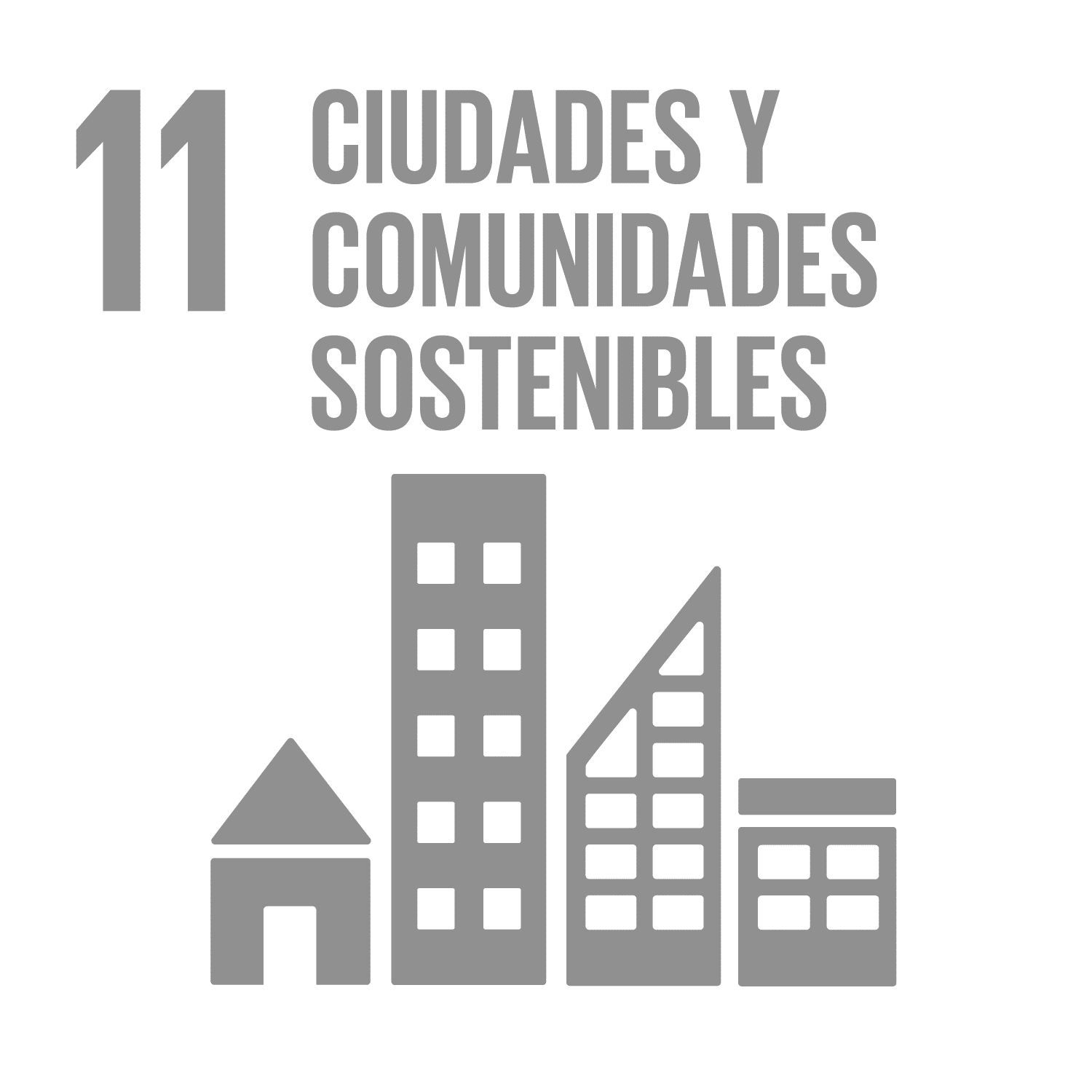 Aceleración de las transformaciones estructurales para el desarrollo sostenible
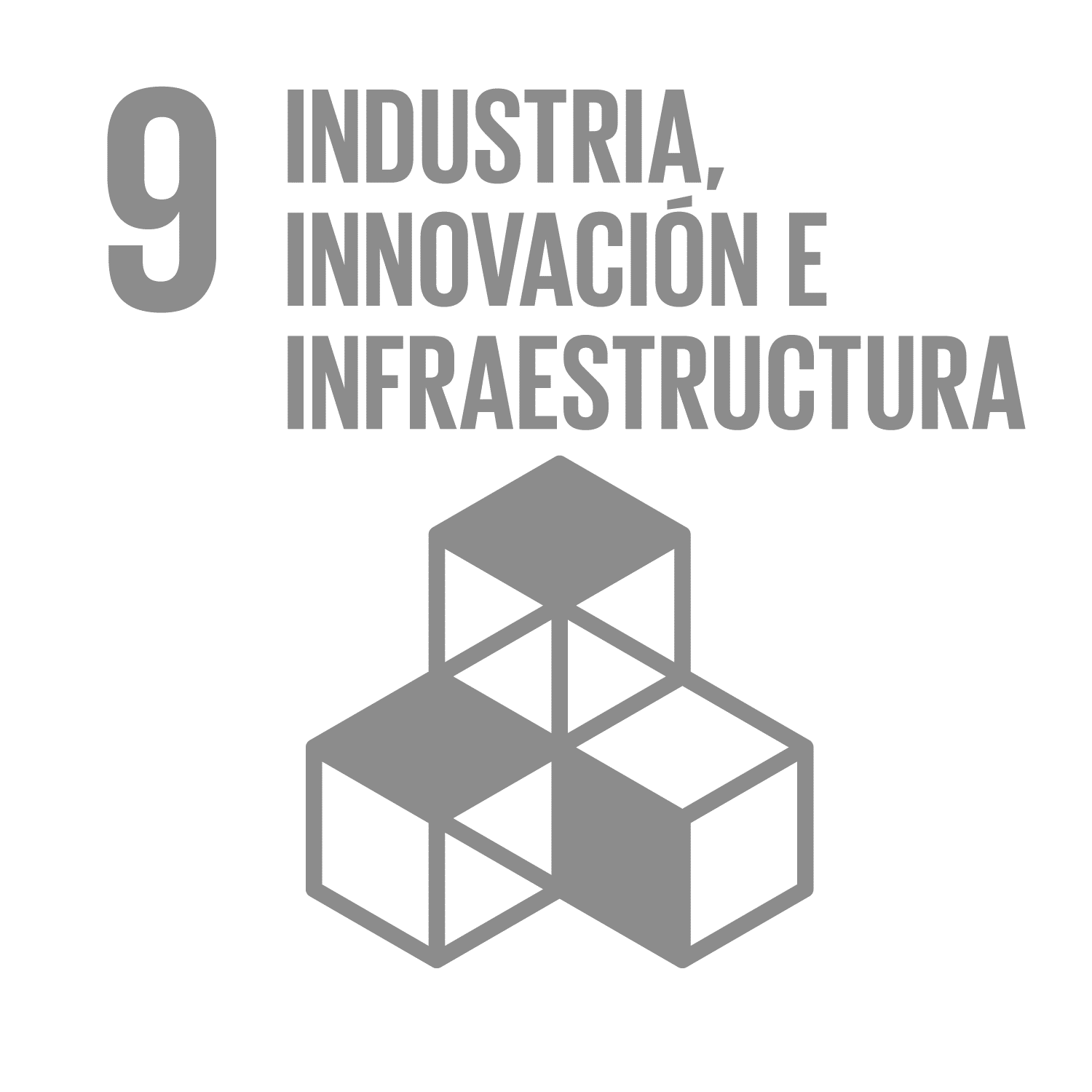 Creación de resiliencia ante las crisis y conflictos
Implementando
6 SOLUCIONES EMBLEMÁTICAS
para generar un verdadero impacto
1. Mantener a las personas al margen de la POBREZA
2. GOBERNANZA por sociedades pacíficas, justas 
e inclusivas
3. Prevención de crisis y aumento de la RESILIENCIA
4. MEDIO AMBIENTE: soluciones para el desarrollo basadas en la naturaleza
5. ENERGÍA limpia y asequible
6. Igualdad de GÉNERO y empoderamiento de las mujeres
Las soluciones emblemáticas son
respuestas integradas al desarrollo
Incluyen asesoría en políticas, asistencia técnica, financiera y programática.
Necesitamos de todas para alcanzar los
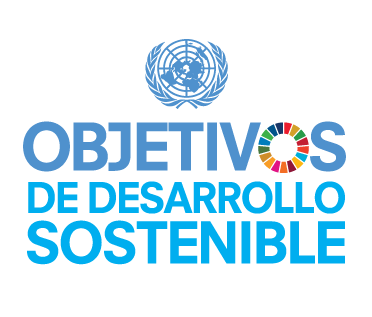 Un llamado universal para poner fin a la pobreza, proteger el planeta y garantizar que todas las personas gocen de paz y prosperidad 
SIN DEJAR A NADIE ATRÁS
Objetivos de Desarrollo Sostenible
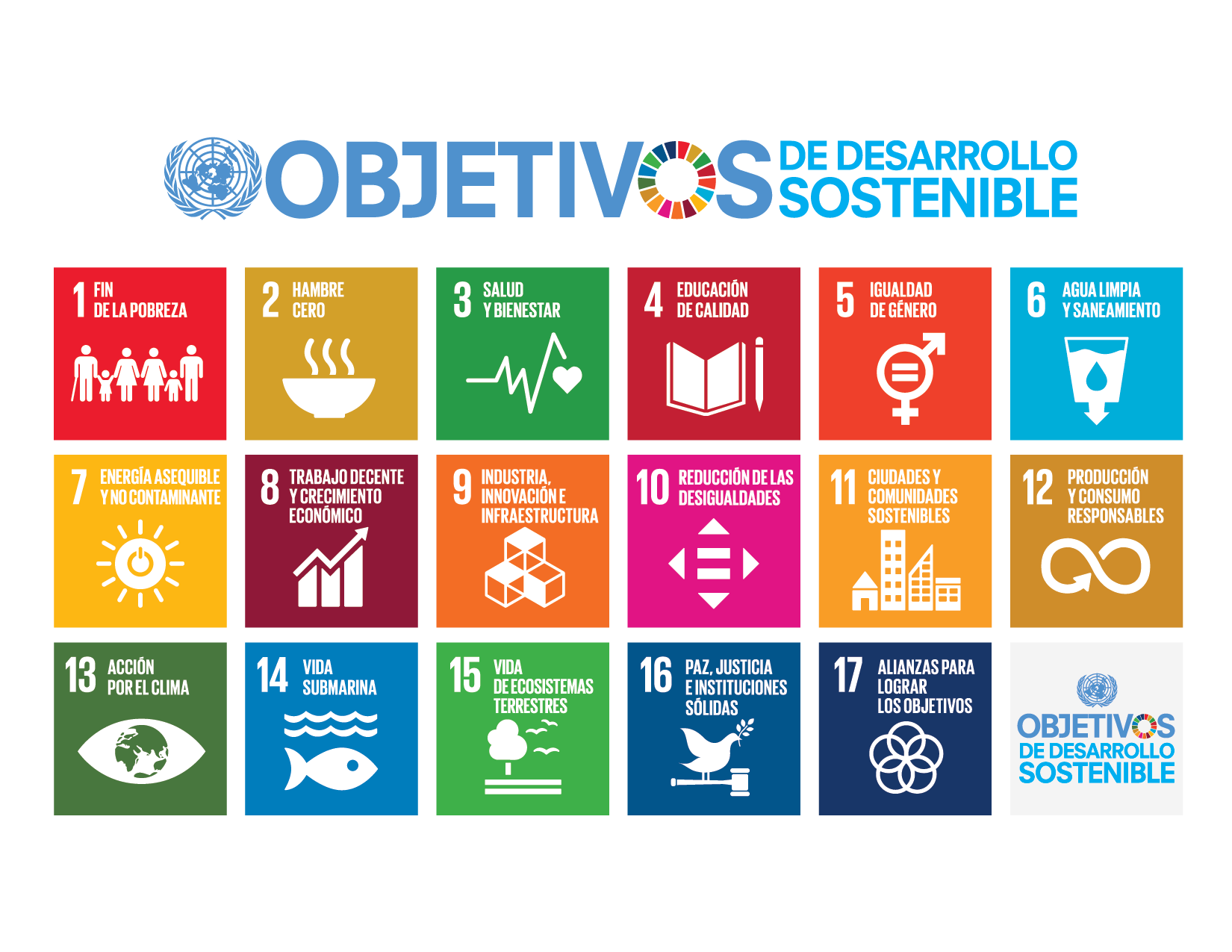 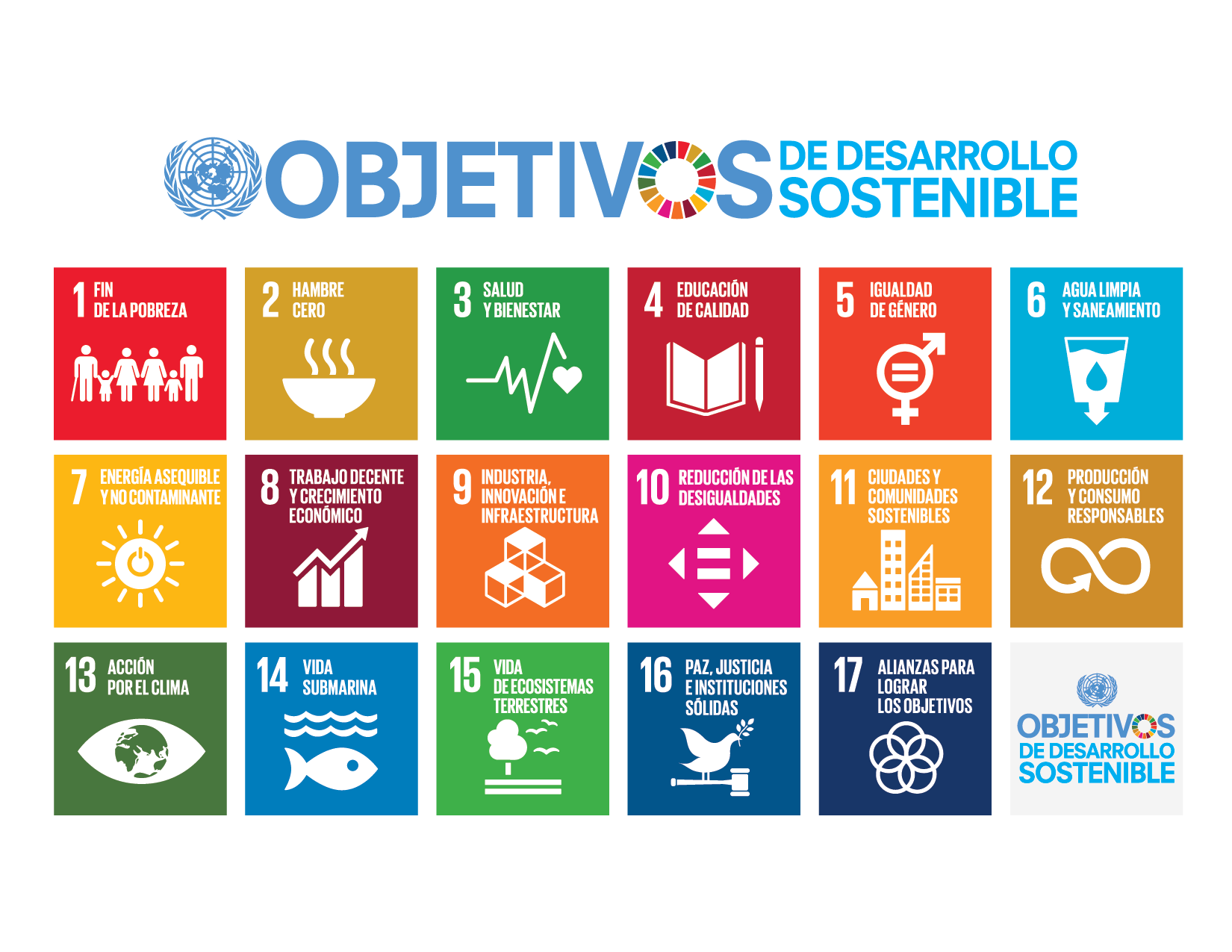 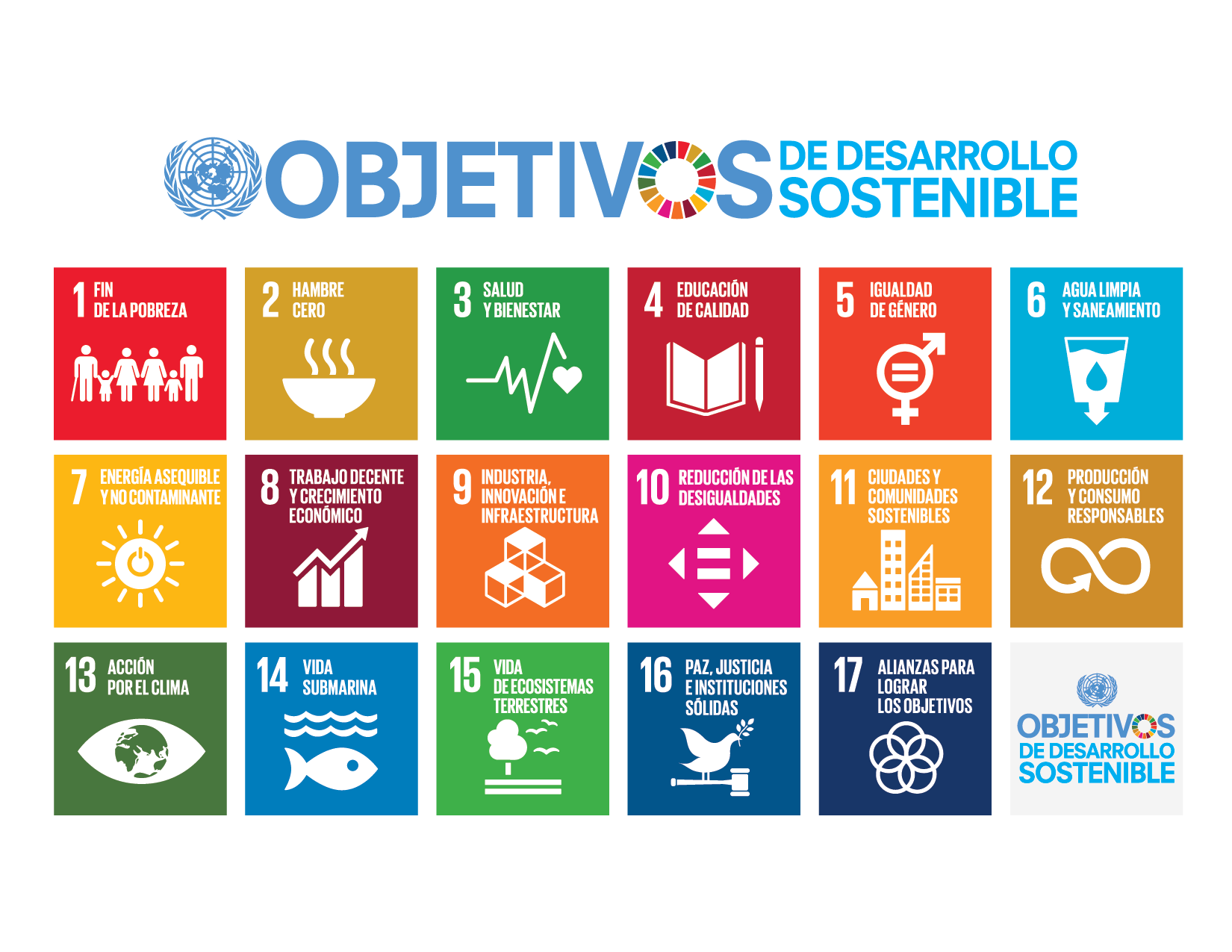 El logro de los ODS requiere la colaboración de
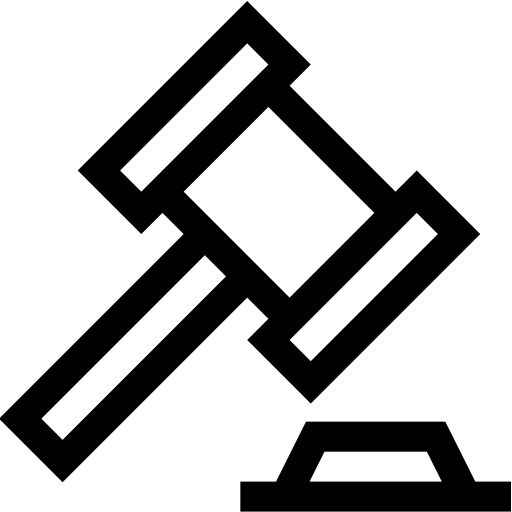 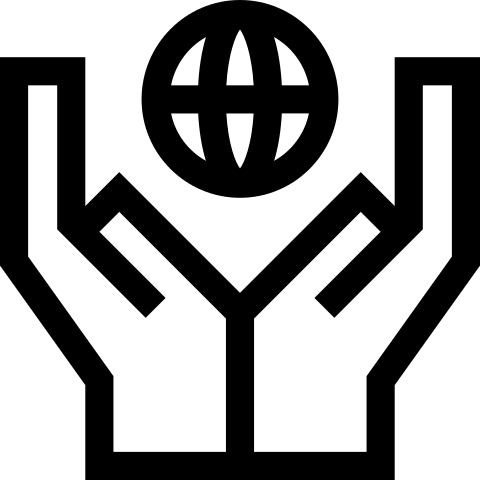 Los gobiernos
La sociedad civil
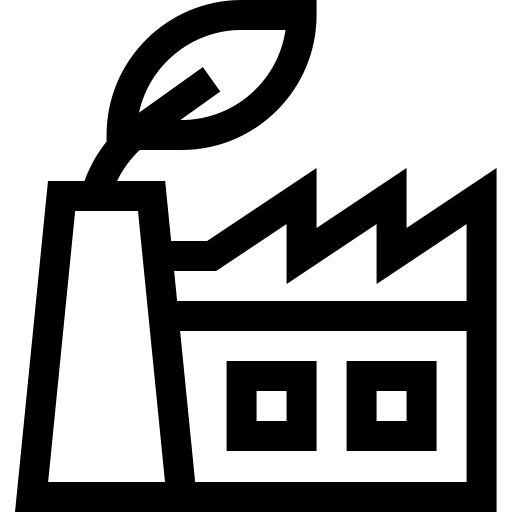 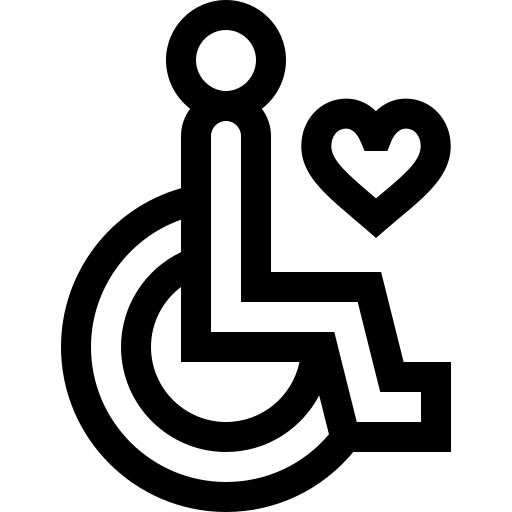 El sector privado
Los ciudadanos
El PNUD en México
¿Qué hace el PNUD en México?
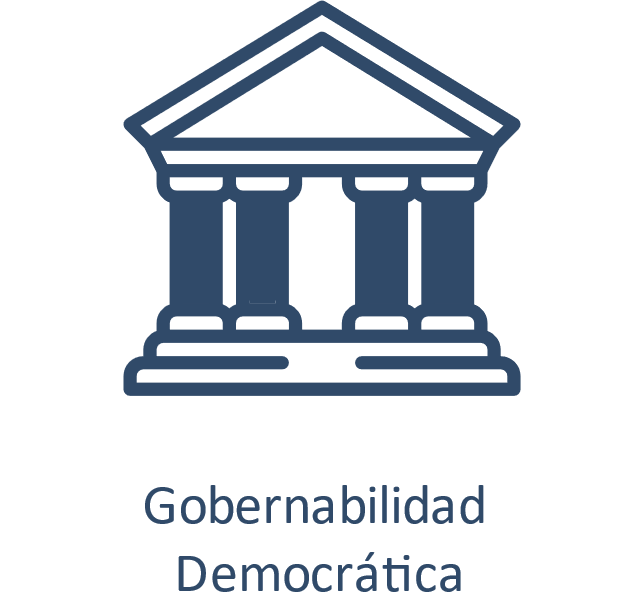 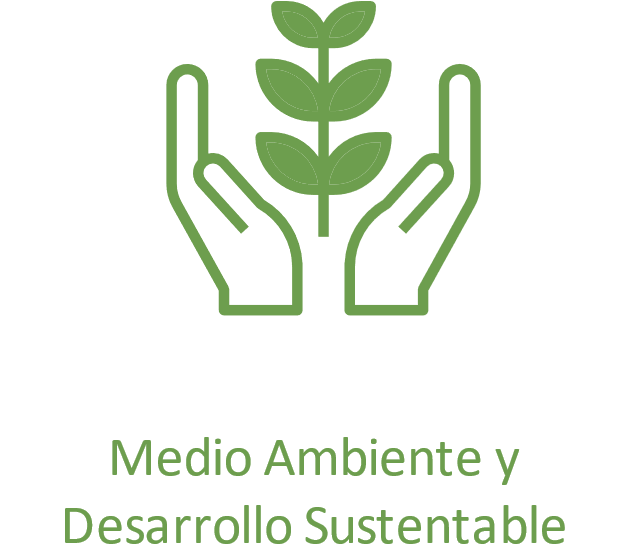 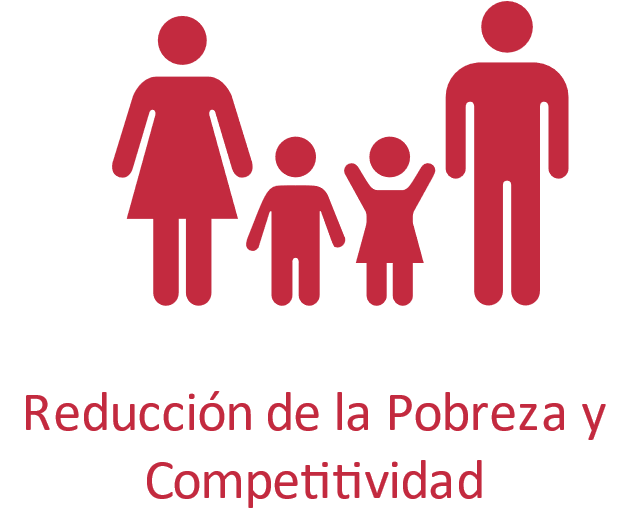 Gobernanza Efectiva y Democracia
Ambiente, Energía y Resiliencia
Desarrollo Social y Económico Incluyente
45 proyectos en curso en México
AMBIENTE, ENERGÍA Y RESILIENCIA
GOBERNANZA EFECTIVA Y DEMOCRACIA
10
DESARROLLO SOCIAL Y ECONÓMICO INCLUYENTE
26
9
Los proyectos trabajan en:
70%
30%
20%
22%
Desarrolla capacidades y/o brinda asistencia técnica
Alianzas e intercambio de conocimientos
Asesoría de Política Pública
Mecanismos innovadores
Poblaciones objetivo de los proyectos
7
proyectos
minorías
5
proyectos
personas en situación de pobreza
9
proyectos
mujeres
6
proyectos
jóvenes
3
proyectos
personas afectadas por desastres naturales
“
El panorama del desarrollo seguirá cambiando, muy probablemente de maneras imprevistas. El mundo, ya sea en el ámbito de la inteligencia artificial o del cambio climático, está por presenciar cambios dramáticos, y por todas estas razones se necesita más que nunca un PNUD dinámico, efectivo y orientado al futuro, integrado en el sistema de las Naciones Unidas”.
Achim Steiner
Administrador del PNUD
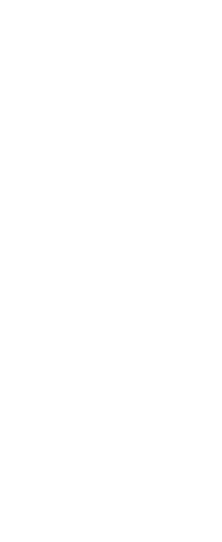 www.mx.undp.org
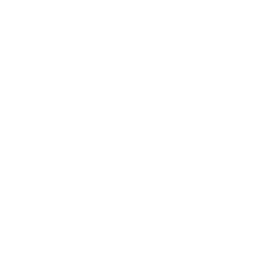 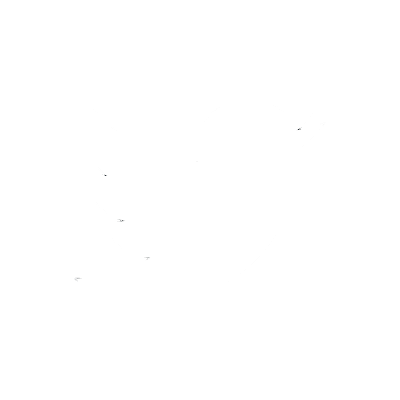 @PNUD_Mexico
PNUDMexico
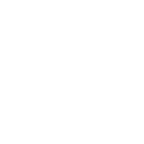